Zoë : persmap (c:amaz:2583)
Women on the move (c:amaz:2435)
Women of China (c:amaz:14220)
Women of China has been published since 1952, and is sponsored and administered by the All-China Women's Federation, the largest women's organisation in China. It remains the only monthly English-language magazine with the specific purpose of introducing Chinese women to the world. Women of China keeps global readers informed about Chinese culture and the reality of Chinese women's lives, experiences and perspectives.
Women : background information (c:amaz:2437)
WiTEC Newsletter, winter 2000 (c:amaz:5140)
WISE women's news (c:amaz:3352)
Un regard sur le féminisme en Belgique (dossier) (c:amaz:6972)
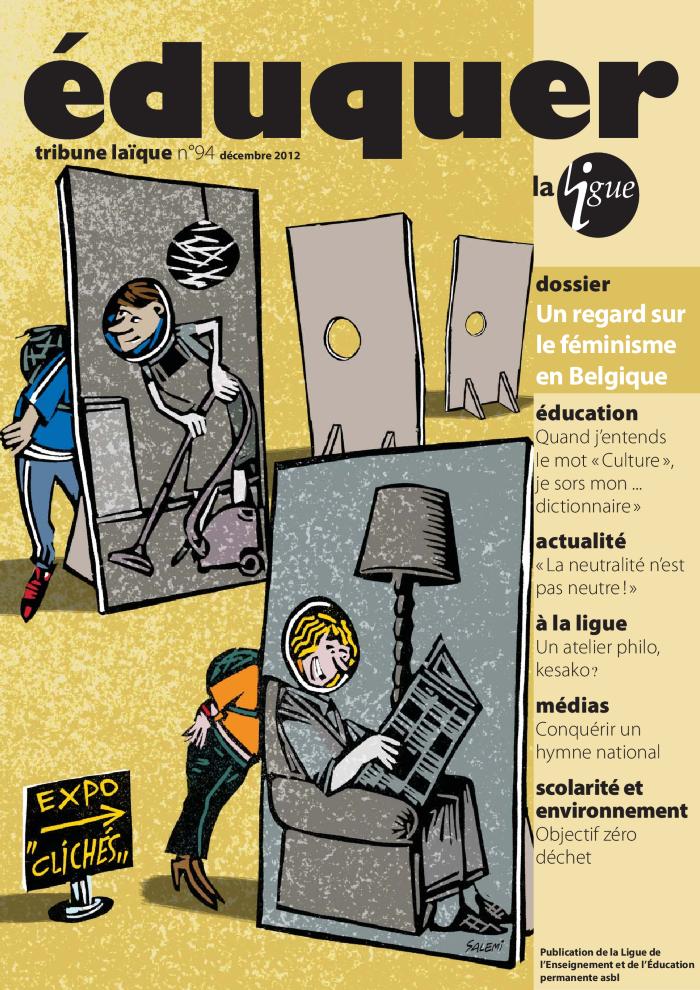 Revue du droit européen relatif à la non-discrimination (c:amaz:11653)
Revue de presse mensuelle, (2000)10 (c:amaz:6918)
Racism and sexism in black women's lives (c:amaz:6958)
Preview '95 : an occasional bulletin of the International Women's Tribune Centre covering plans and preparations for the NGO Forum and UN Fourth World Conference on Women (Aug/Sept 1995, Beijing) (c:amaz:2434)
Positieve acties : nieuwsbrief van de Coördinatiegroep - Positieve Acties van de Europese Commissie (c:amaz:5746)
Politique de l'emploi (c:amaz:6874)
Pékin 95 : l'état français contre l'égalité des sexes (c:amaz:6915)
Numéro spécial 90 ans des Femmes Prévoyantes Socialistes (c:amaz:6788)
NGO Forum on Women '95 bulletin (c:amaz:2432)
NGO Forum '95 : newsletter of China NGO Forum Committee (c:amaz:2433)
Newsletter / European Women's Lobby (c:amaz:5011)
Lettre circulaire du Lobby Européen des Femmes (c:amaz:5010)
LEI.ILE : dossier (c:amaz:2822)
Kalender : periodiek overzicht van provinciale en landelijke activiteiten in het kader van de VN-Wereldvrouwenconferentie '95 (c:amaz:2430)
Isala : driemaandelijks tijdschrift (c:amaz:3218)
Iris bulletin [English edition] (c:amaz:5008)
Iris bulletin [Edition française] (c:amaz:5009)
Gelijke kansen voor de vrouwen (c:amaz:6991)
From Copenhagen to Beijing (c:amaz:1717)
Bijdrage van het 'Network Women in Development Europe' (WIDE) aan de wereldtop voor sociale ontwikkeling en aan de Vierde Wereldvrouwenconferentie.
Frauenförderung in der beruflichen Bildung : Massnahmen und Initiativen des Bundesministers für Bildung und Wissenschaft (c:amaz:6954)
Fourth World Conference on Women. Summary (c:amaz:2431)
Focus on women (c:amaz:2436)
European network of women. Newsbulletin to coordinators. (c:amaz:7559)
European anti-discrimination law review (c:amaz:11652)
Eerste vrouwen : maatschappelijke participatie (c:amaz:6932)
Bulletin sur les Femmes et l'Emploi dans la C.E. (c:amaz:5006)
Bulletin on Women and Employment in the EC (c:amaz:5352)
Bulletin élections européennes : nouvelles sur les campagnes pour plus de femmes au Parlement Européen (c:amaz:5007)
Actualité trimestrielle du droit de l'égalité : bulletin d'information du groupe d'experts juridiques sur l'application du droit communautaire en matière d'égalité de traitement entre les femmes et les hommes (c:amaz:5604)
Actions positives : bulletin du Groupe de Coordination - Actions Positives de la Commission Européenne (c:amaz:5745)
[Le viol] (c:amaz:13964)
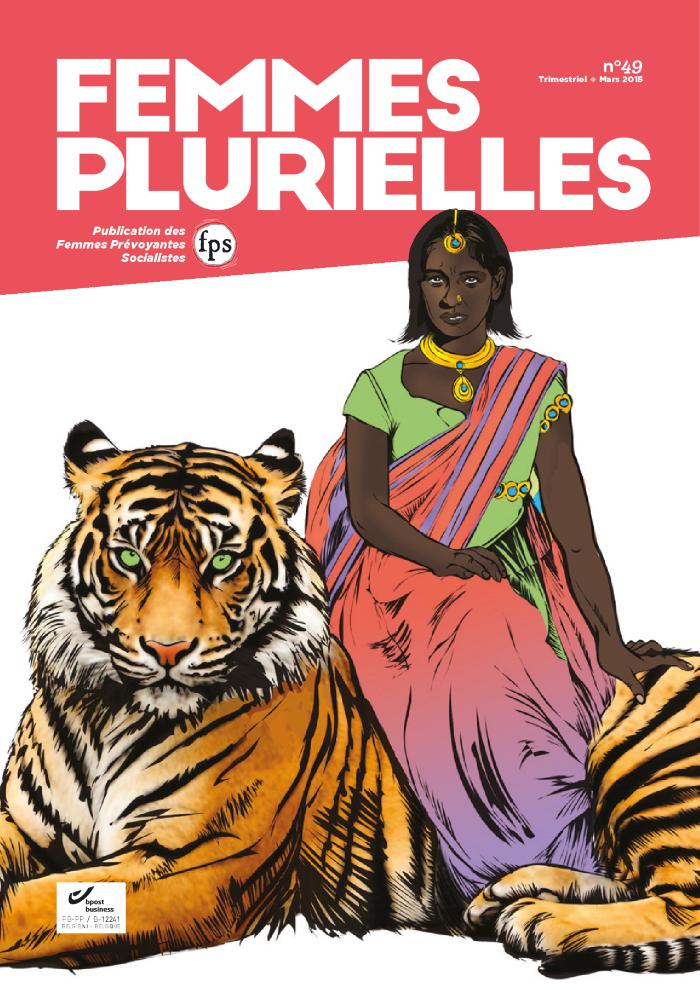 çavaria : opkomen voor holebi's en transgenders (c:amaz:14224)